Tiempo y Estaciones
¿Qué tiempo hace?
Hace sol.
¿Qué tiempo hace?
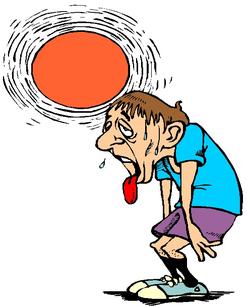 Hace calor.
¿Qué tiempo hace?
Hace frío.
¿Qué tiempo hace?
Hace viento.
¿Qué tiempo hace?
Está nublado.
¿Qué tiempo hace?
Llueve.
¿Qué tiempo hace?
Nieva.
Estación
La primavera.
Estación
El verano.
Estación
El otoño.
Estación
El invierno.